組織が人体に学ぶことが多いのではないでしょうか？
神経系
組織末端まで、目配り気配りできているか？
骨格系
組織の構造や体制は、頑丈・骨太か？
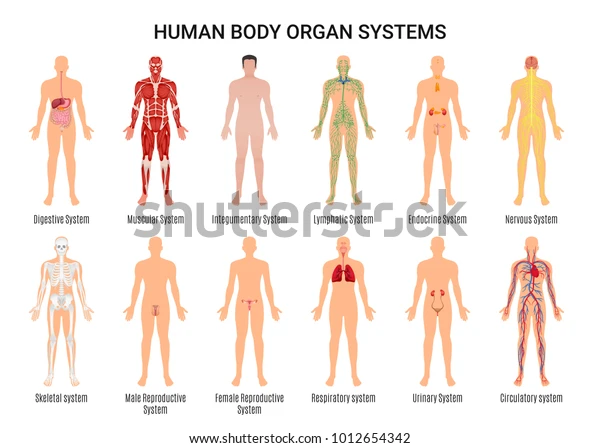 筋肉系
スタッフは、強く逞しく育っているか？
循環器系
組織末端まで、情報が行き渡っているか？
呼吸器系
新鮮な情報を採り入れているか？
消化器系
仕事がしっかり消化され組織の栄養になっているか？
1
今現在の組織を評価する
統合性
組織の体をなしているか
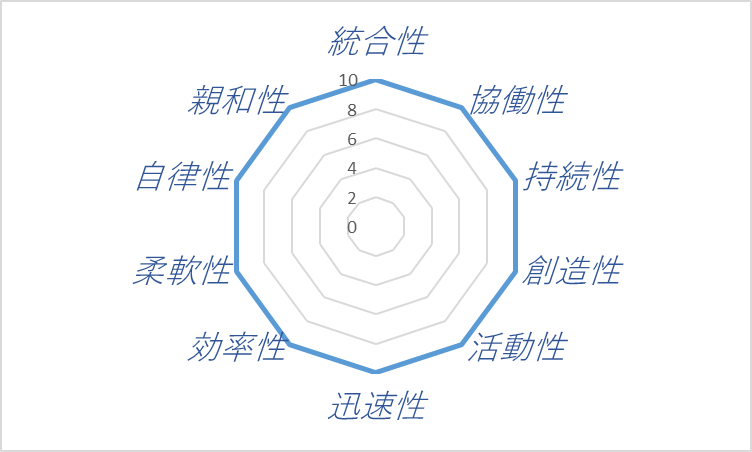 親和性
言いたいことが言えるか
協働性
協力・支援し合っているか
持続性
事業を安定継続できるか
自律性
指示・指導なくても動くか
創造性
イノベーションがあるか
柔軟性
状況変化に対応しているか
活動性
論より実行できているか
効率性
コストと成果は釣り合っているか
迅速性
意思決定は迅速で的確か
2
職員の視点から組織を評価する
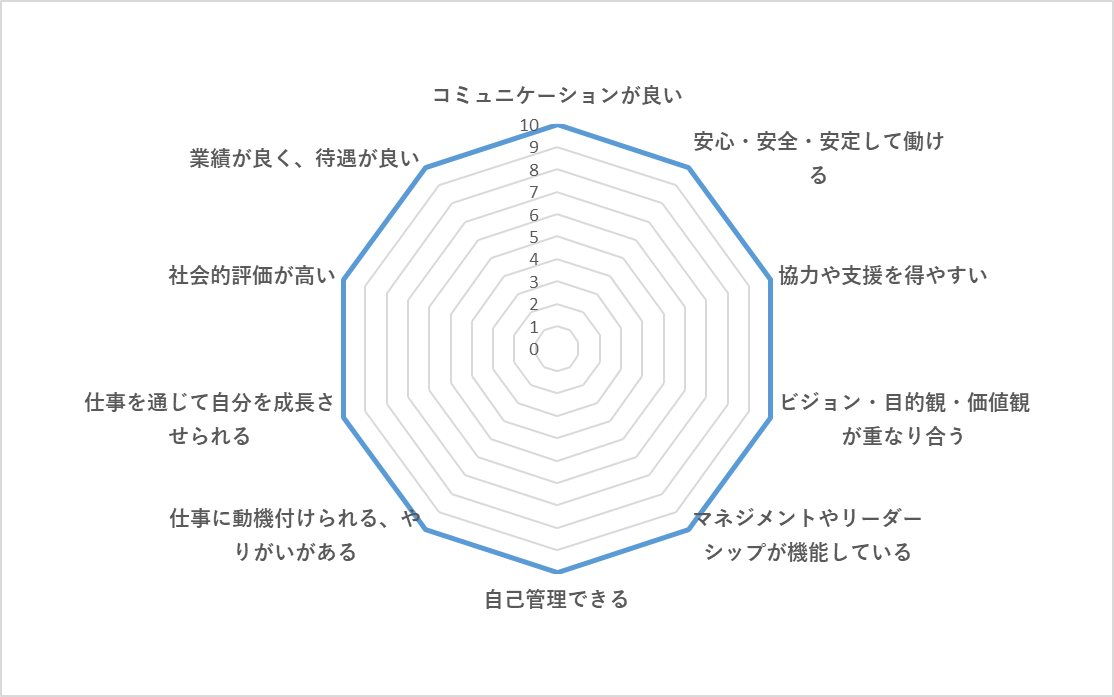 組織の持つ、社会的な使命
目的や価値の実現
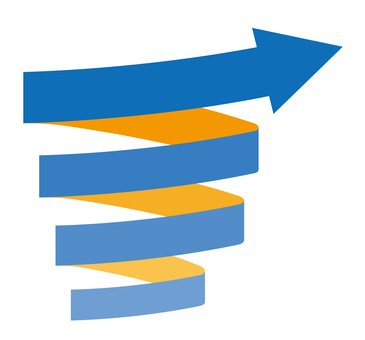 職員満足
好業績
患者・利用者満足
3
組織が成長するとはどういうことか？
組織の成長
個人の成長
4
組織が「上手く行く」循環とは…
良い成果が集まる
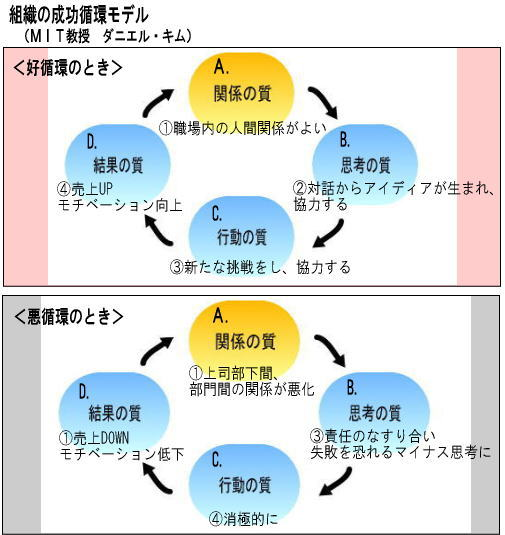 良い成果が生まれる
良い行動が起きる
良い対話や発案がある
良い関係にある
良い人がいる
5